Pop art
Art 21
The Emergence of Pop Art
britain
usa
Mid 1950s
Late 1950S
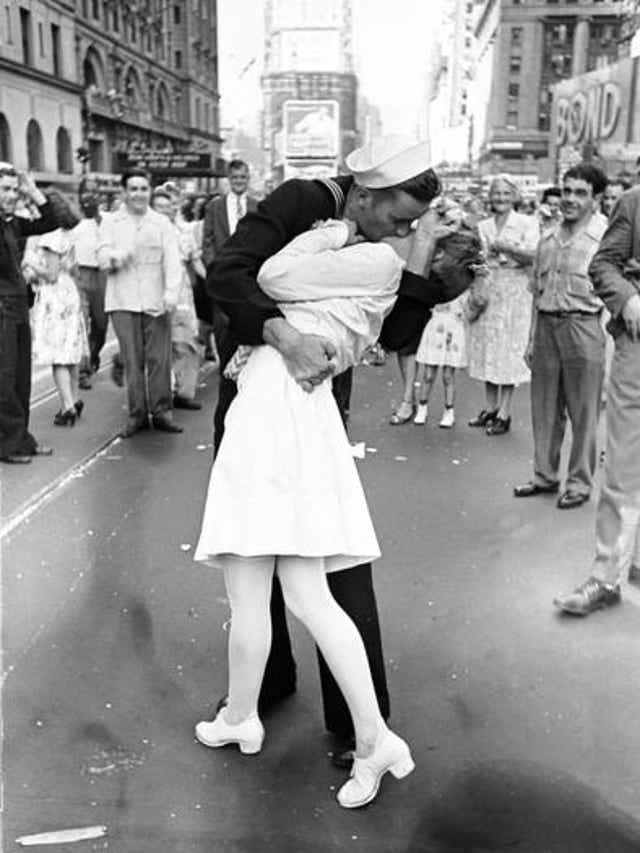 History
1950s - late 1970s
Post WWII
Materialism & Consumerism
Baby boom
Prosperity
Moving to the suburbs

Historical Events
Civil rights movement
The Cold War
Vietnam War
Women's liberation movement
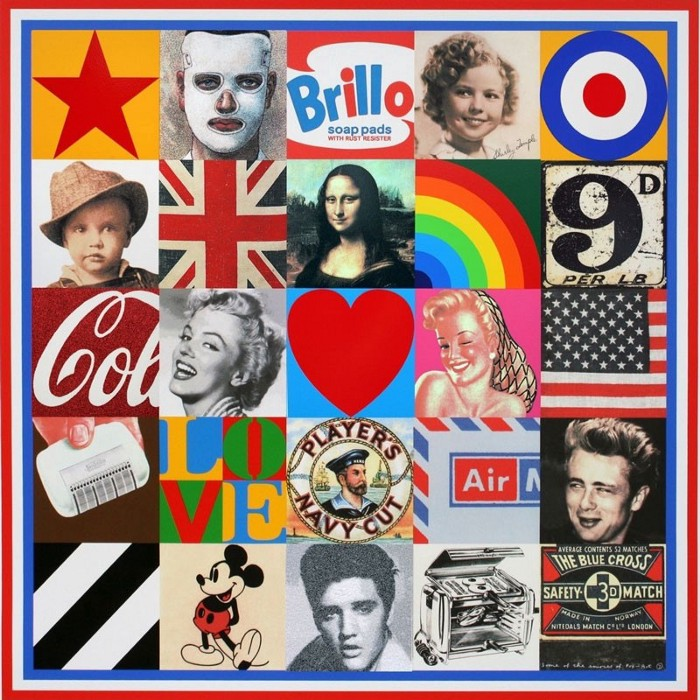 Peter Blake, Sources of Pop Art 7
What is pop art?
The “Pop” in Pop Art is in reference to the art movement being heavily influenced and frequently incorporating popular culture.
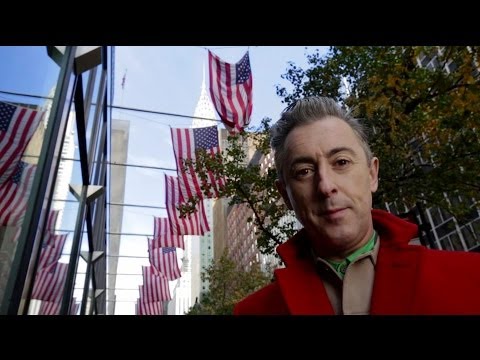 POp Art Characteristics
Bold, primary colours
Favored realism
Everyday/identifiable imagery
Connect the traditions of fine art with popular culture
Merging of techniques
Painting, photography, printmaking
Handmade and mass produced
Mass media
Commercial advertising methods
Silkscreening
Producing multiples - takes away the preciousness of the work
Irony and wit
Universally acceptable
Recognition of consumerism and materialism as a natural fact
Notable artists
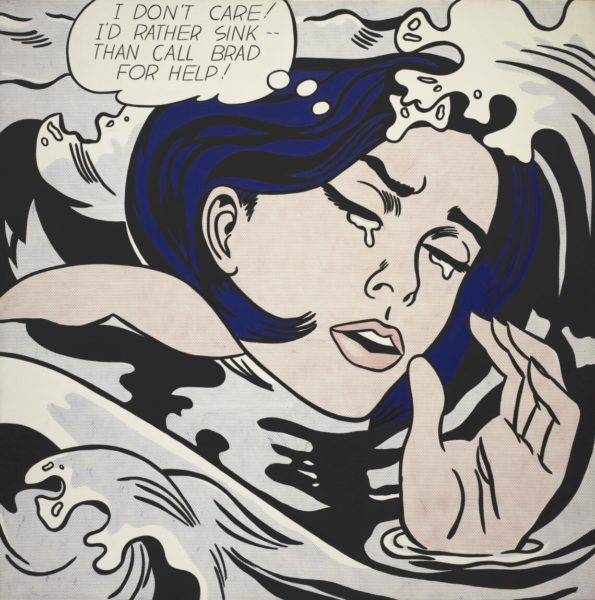 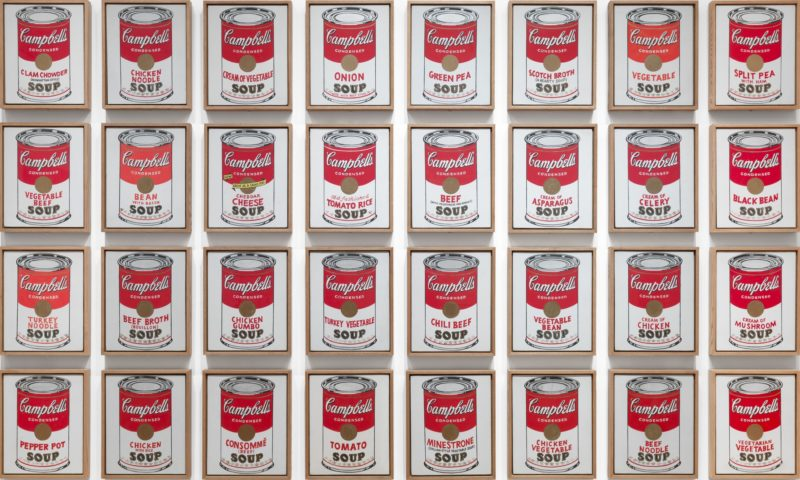 Andy 
Warhol
Roy Lichtenstein
Campbell’s Soup 1962
Drowning Girl
1963
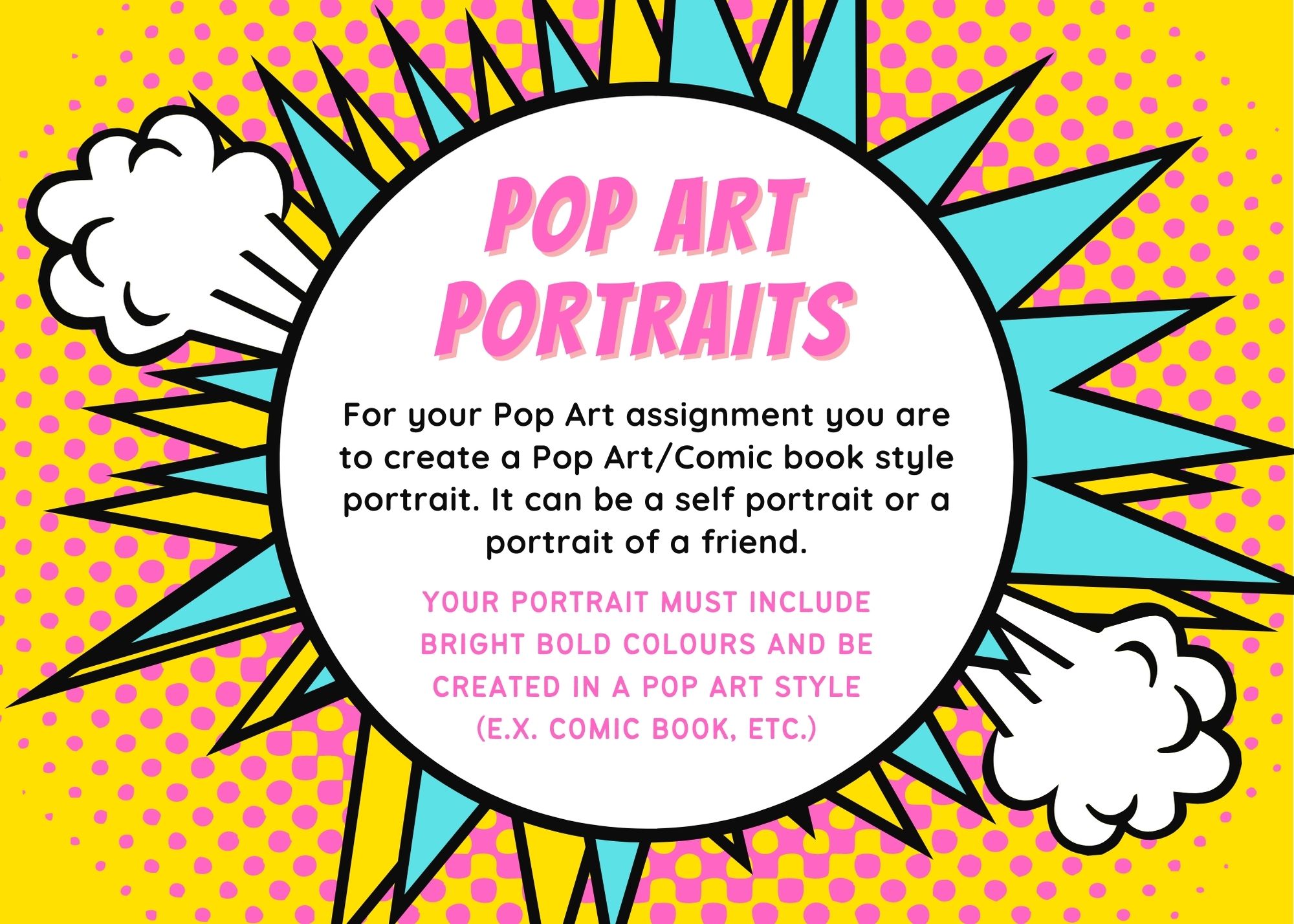 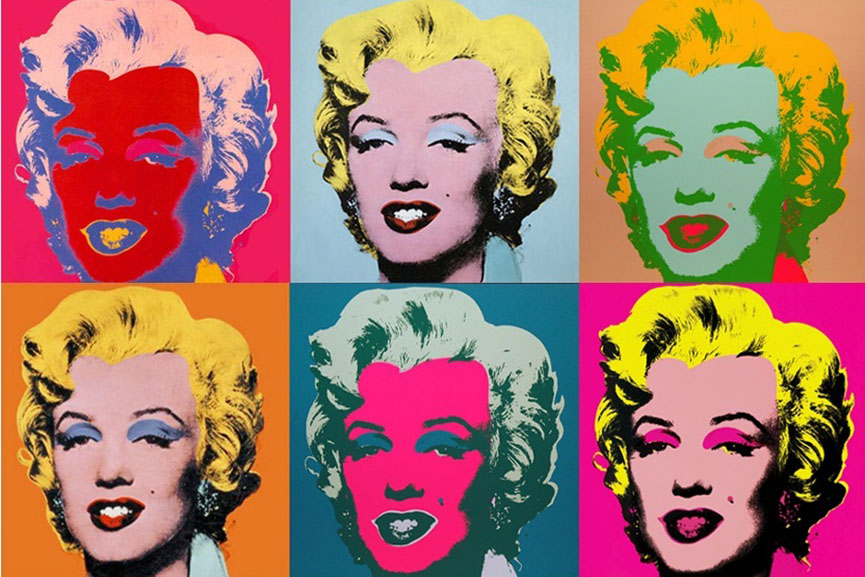 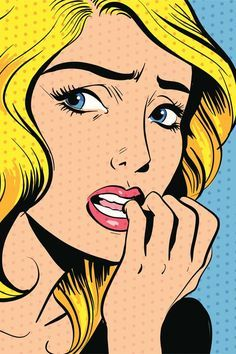